Реставрация 0: История и теории в Европе. СОДЕРЖАНИЕ
ФАРХОД РИХСИЕВ – Туринский Политехнический Университет в Ташкенте
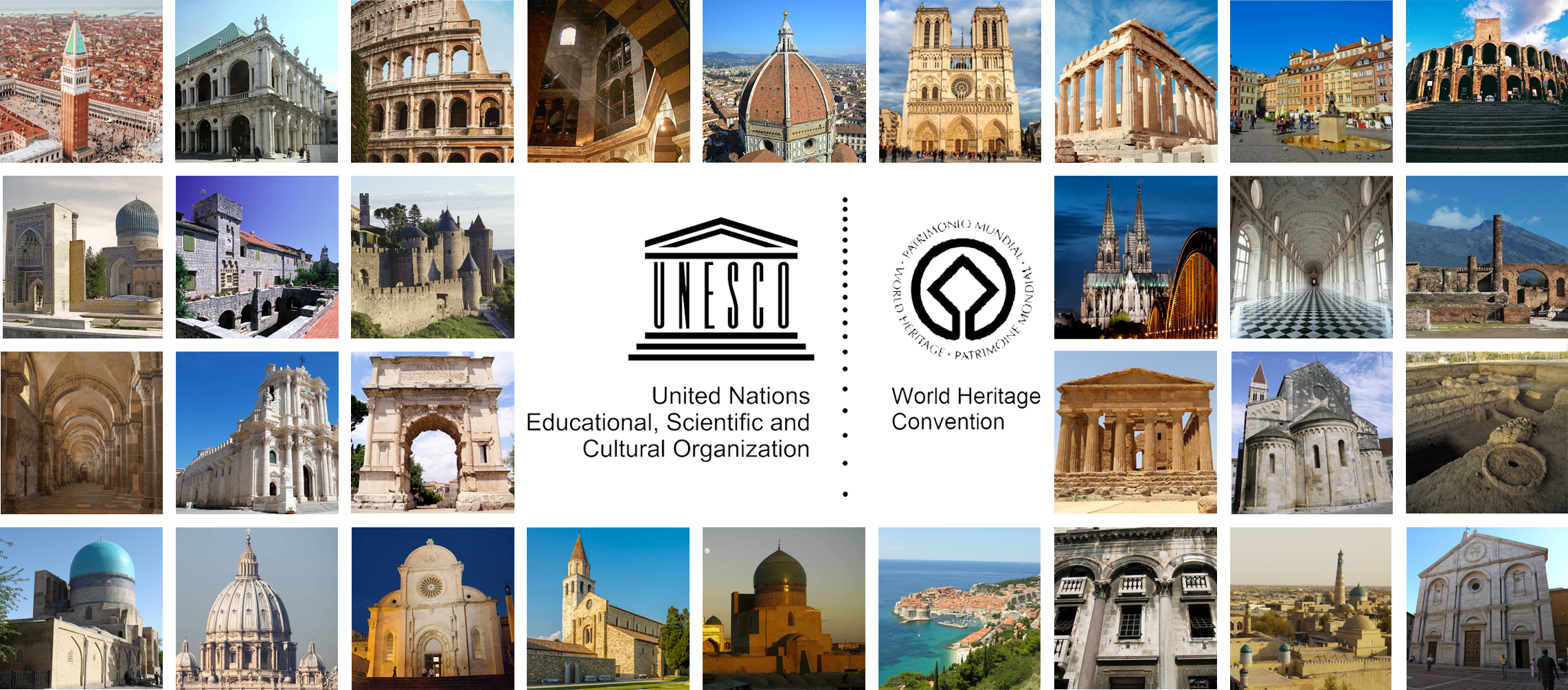 СОДЕРЖАНИЕ
ЛЕКЦИЯ 1: ВСТУПЛЕНИЕ

ЛЕКЦИЯ 2: РЕСТАВРАЦИЯ В НАЧАЛЕ XIX ВЕКА ВО ФРАНЦИИ

ЛЕКЦИЯ 3: ВИОЛЕ-ЛЕ-ДЮК И РАСКИН

ЛЕКЦИЯ 4: РЕСТАВРАЦИЯ В НАЧАЛЕ XIX ВЕКА В ИТАЛИИ

ЛЕКЦИЯ 5: РЕСТАВРАЦИЯ В НАЧАЛЕ XIX ВЕКА – ИТАЛЬЯНСКАЯ ПАНОРАМА

ЛЕКЦИЯ 6: РЕСТАВРАЦИЯ В XX ВЕКЕ
ГЕОГРАФИЧЕСКОЕ РАСПОЛОЖЕНИЕ: ЕВРОПА
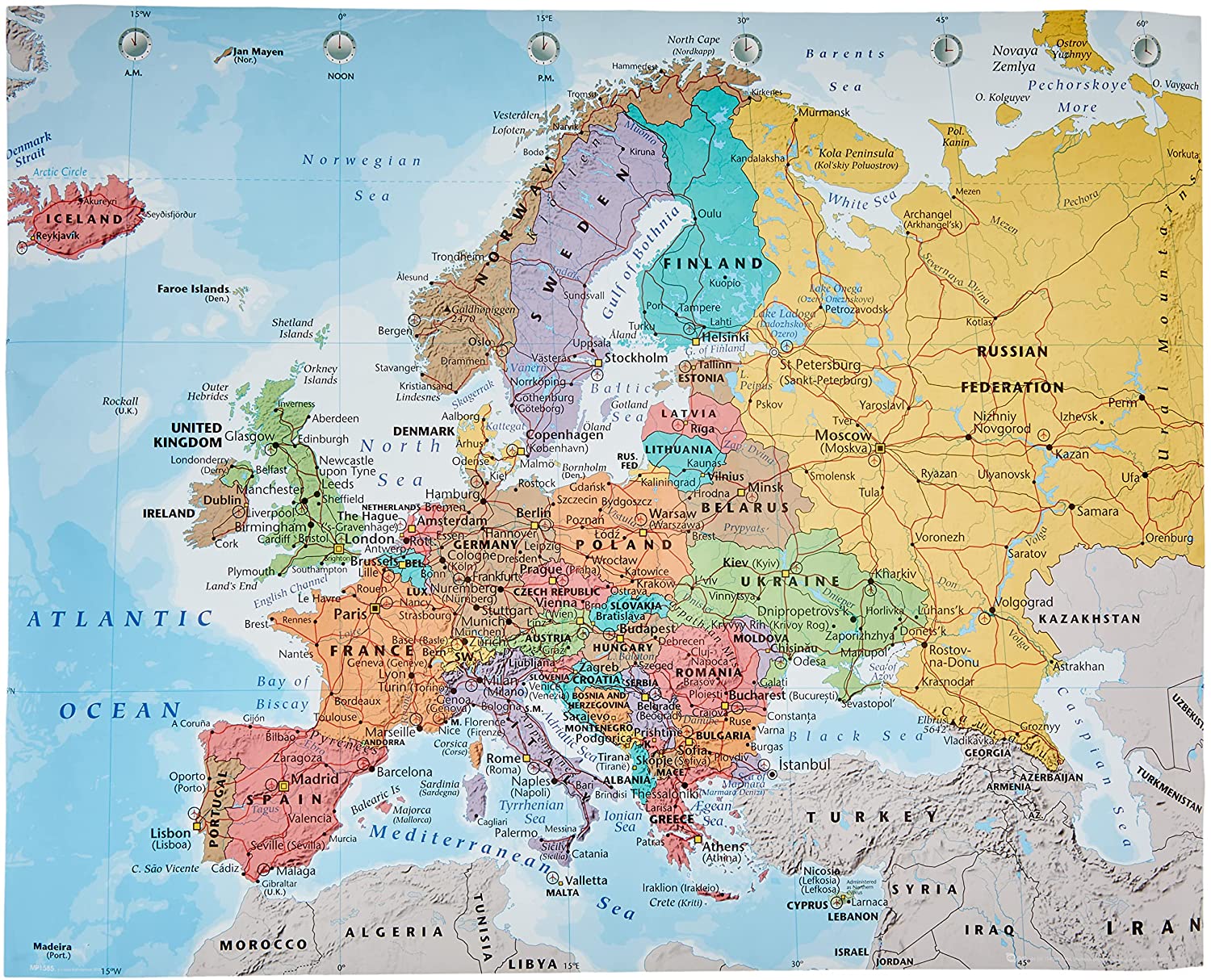